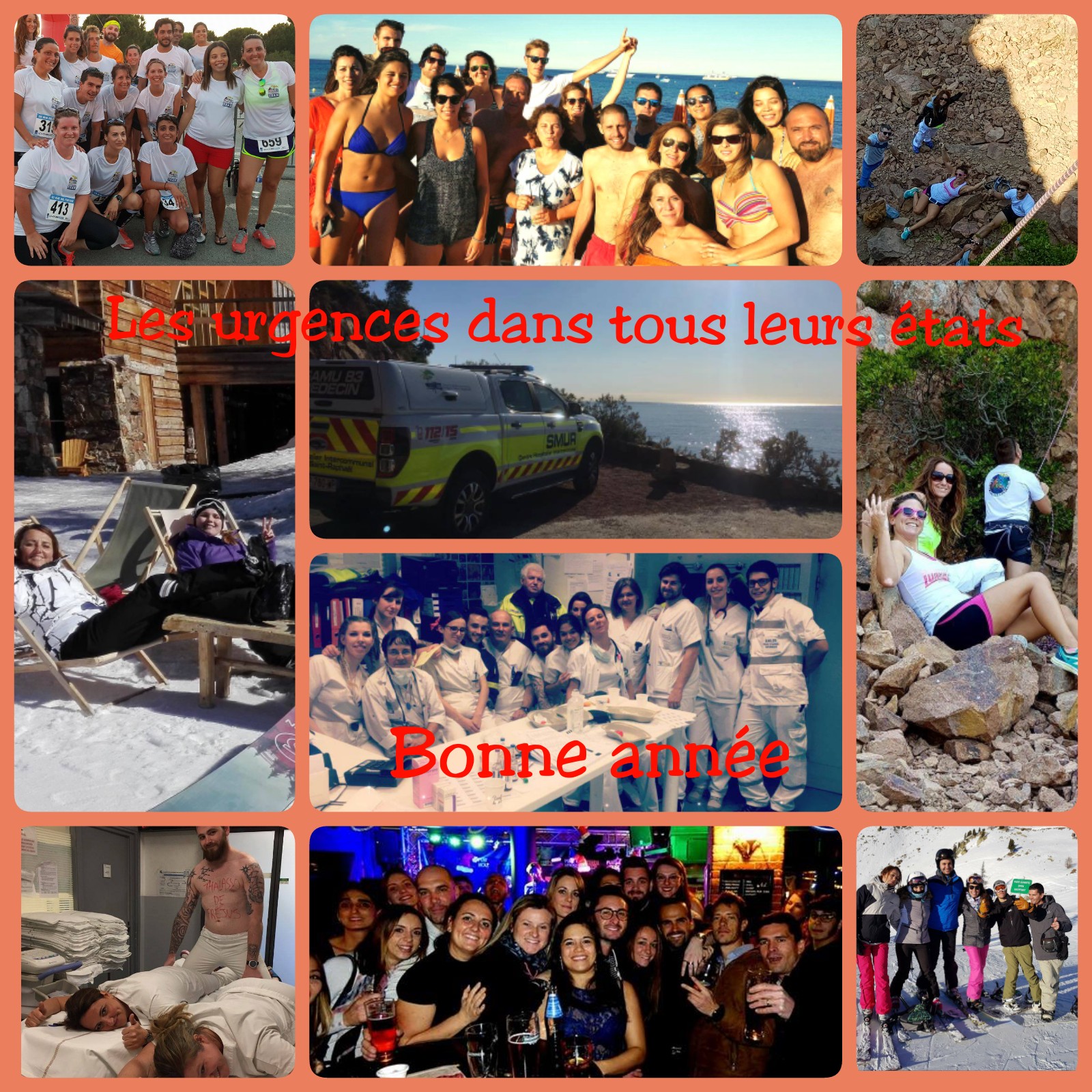 Santé
Sport
Bonheur et 

QVT !
2024
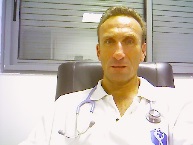 Et bientôt … 
de nouvelles Urgences toute neuves !